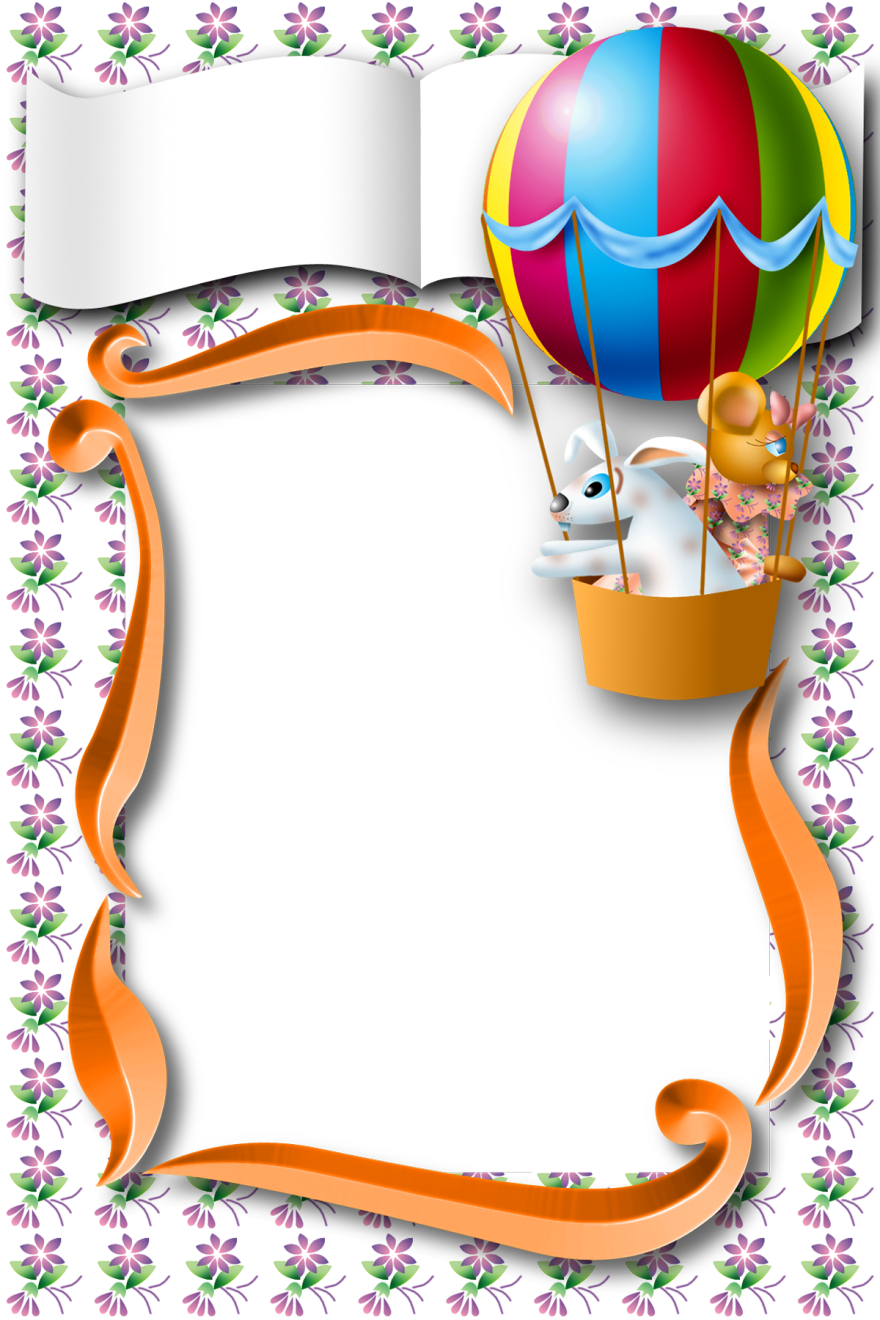 «Наши Законы»
1. Закон точности
Необходимо ценить каждую секунду. Никогда не заставлять себя ждать.
2. Закон поднятой руки
Этот закон учит уважать человеческое слово, человеческую мысль. 
Каждому поднявшему руку- слово.
3. Закон территории
Относитесь к территории как к дому: бережно, заинтересованно, по-хозяйски.
4. Закон доброго отношения к людям
Доброе отношение к людям это – постоянная готовность сделать что-то для радости другого человека.
5. Закон улыбки
Живи для улыбки товарищей и сам улыбайся в ответ.
6. Закон песни  
С песней по жизни веселей. Песня – душа народа
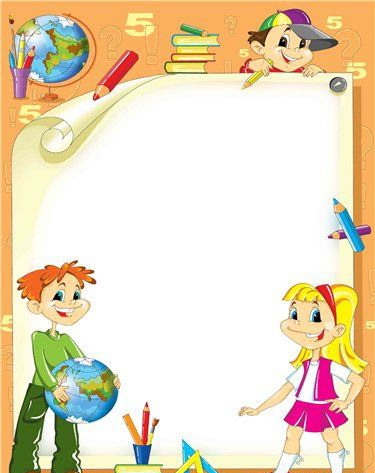 «Права добрят»
1.Право безопасности жизни
2.Право уважения личности
3.Право творческого созидания
4.Право познания
5.Право свободы выбора деятельности
6.Право свободного общения
7.Право на информацию
8.Право на инициативу
9.Право быть счастливым
10.Право на ошибку
«Добрые дела дня»
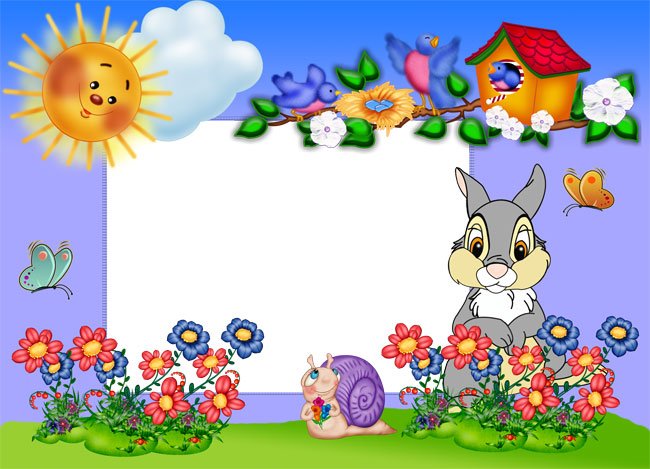 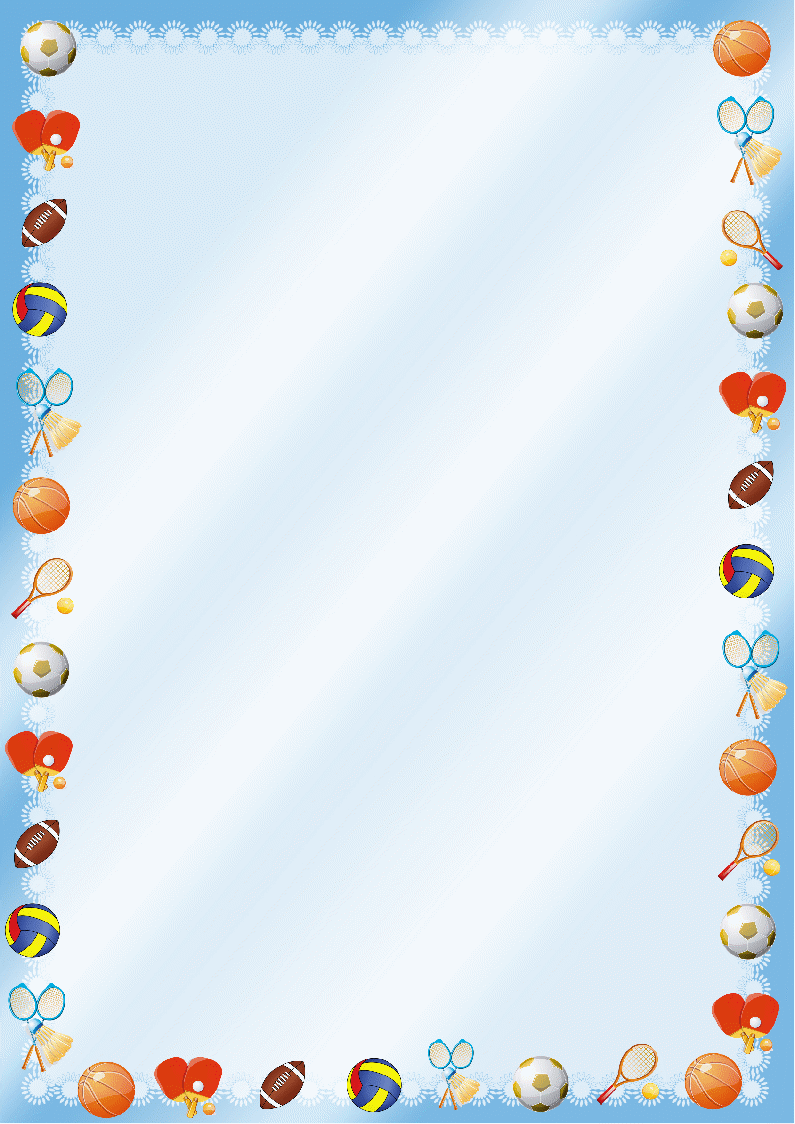 «Спортивные достижения»
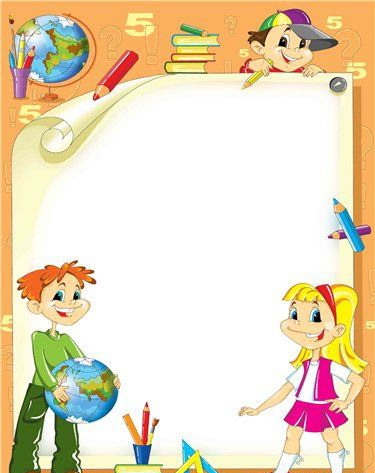 «Кружки творчества»
«Открой себя»
«Самоделкин»
«Палитра»
«Добрые дела дня»
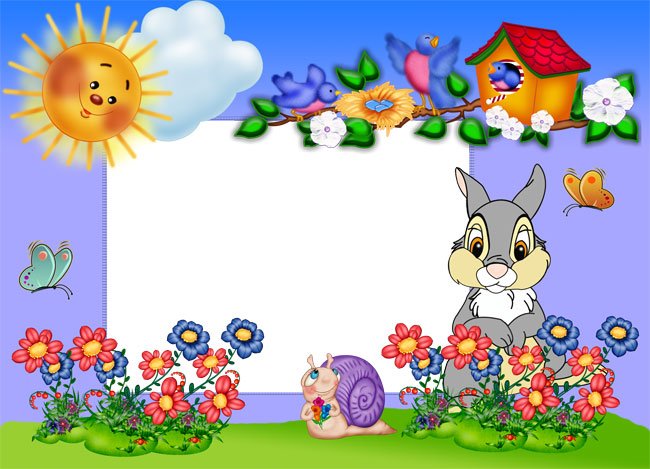 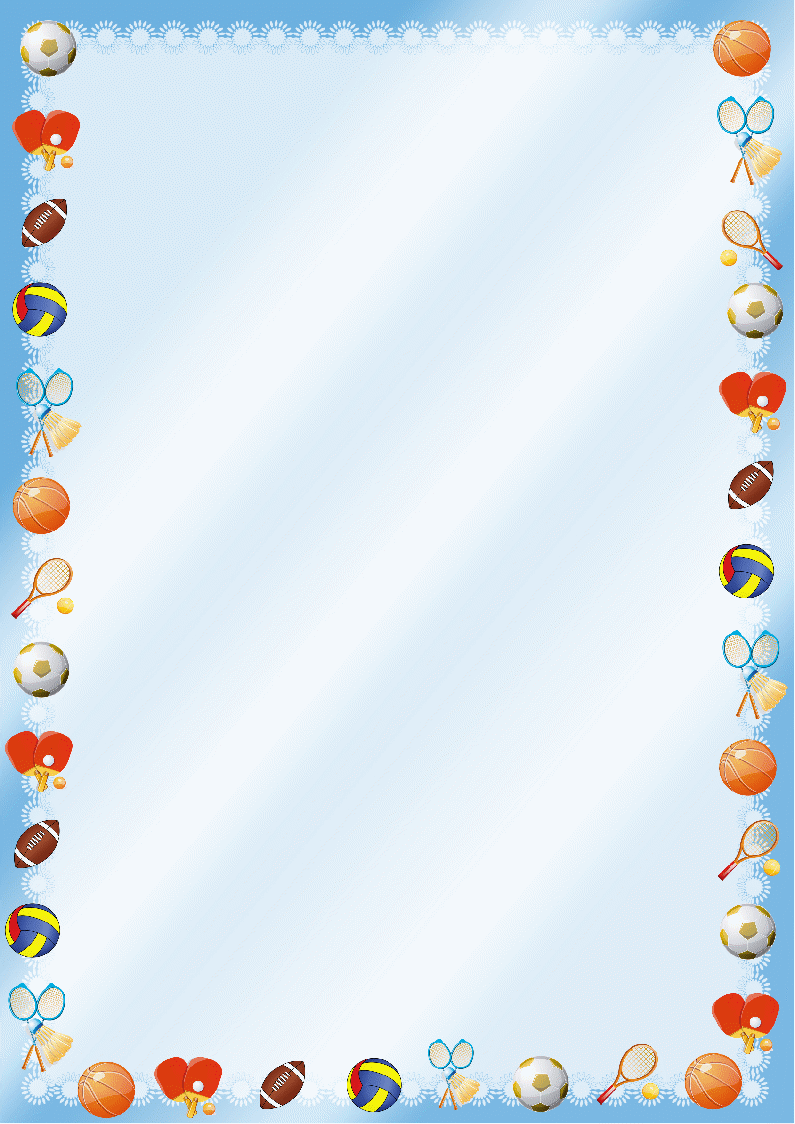 «Наши отряды»
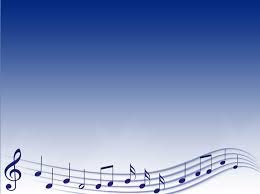 «Наши песня»
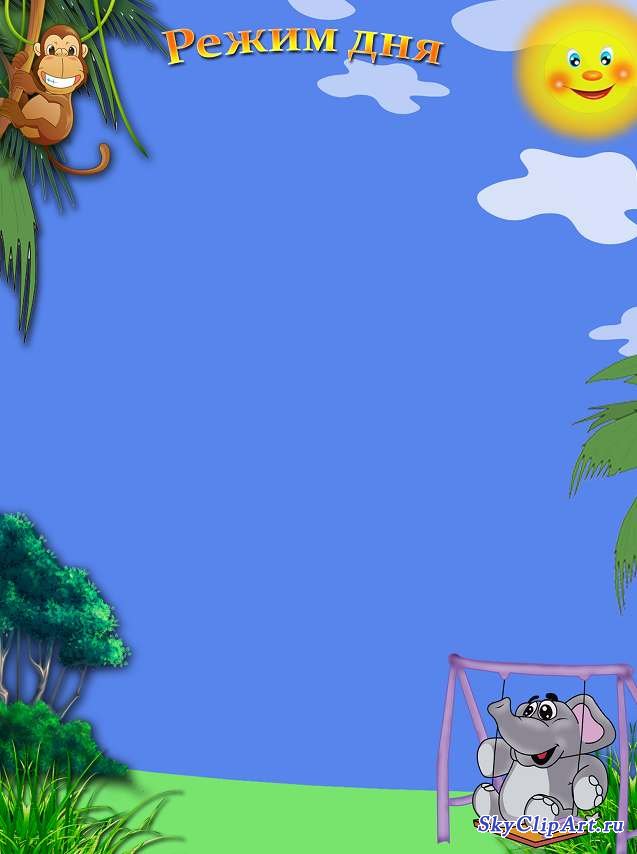 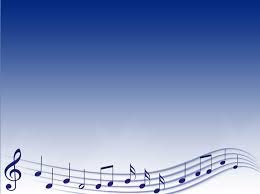 «Гимн Доброморья»
БУДЬТЕ ДОБРЫДавайте с вами будемВсерьез, не для игры,Ко всем зверям и людямДобры, добры, добры.Будьте добры,
 И не будет вам лишних хлопотБудьте добры,Только к доброму радость придет.Будьте добры,Пусть  зажгутся веселья костры.Будьте добры,Ну, пожалуйста, будьте добры!Чтоб стал наш мир похожимНа яблони в цвету,Дари, дари прохожимТепло и доброту.Будьте добры, И тогда обойдет вас беда.Будьте добрыИ сейчас, и потом, и всегда.Будьте добры!Здравствуй, утро счастливой поры!Будьте добры!..Я вас очень прошу,Ну, пожалуйста, будьте добры!
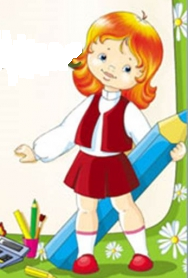 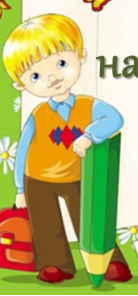 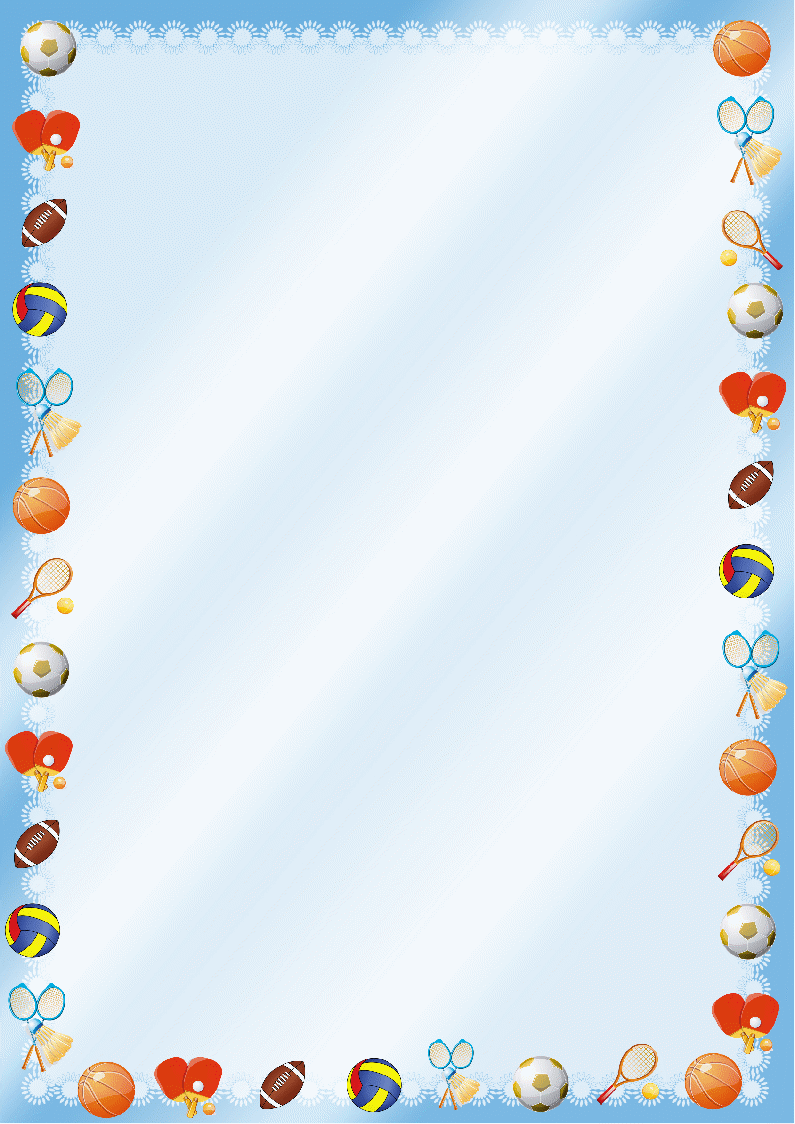 «Спортивная таблица 
примерных результатов»
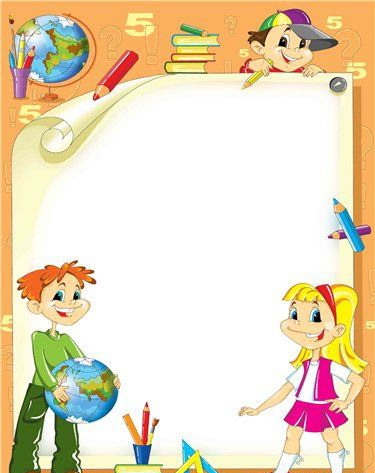 «Внимание! Внимание!»